時常攜帶耶穌聖名

讀經﹕加拉太書6.11-18 

2020/12/27 ACCCN
張麟至 牧師
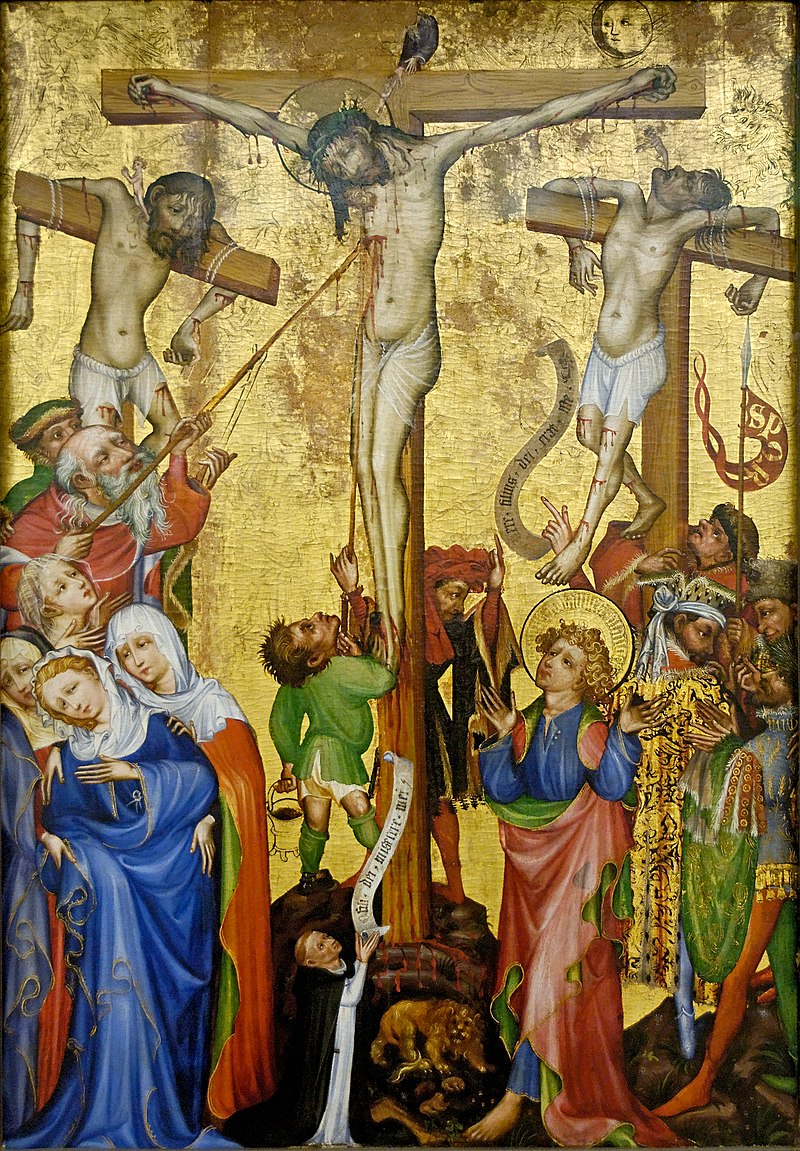 十字架(crux)在羅馬上層社會中﹐提都不提﹐頂多用不幸的樹木暗喻。在希臘語區﹐十字架(σταυρός)是可怖與鄙棄的象徵。 兩千年前﹐耶穌使它的涵義完全改觀了。
此段是本書結尾的「簽署」﹐也是結論。這樣的結尾在保羅書信裏顯得十分特殊。
Jesus Crucified Between two Thieves
 1410~15 at Unterlinden Museum, Strasbourg
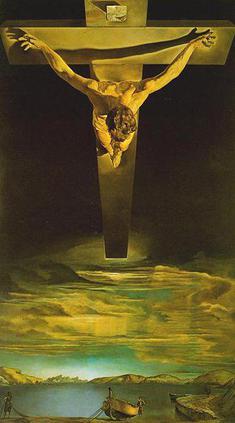 新造對立世界

基督在十架上為我們捨身流血﹐好洗淨我們的罪惡－這樣的信息耳熟能詳了。但是祂的工作不止於這點。西2.12-15指明﹐基督在十架上以死敗壞掌死權的魔鬼。此段經文則指明﹐基督在十架上的另一工作﹐即將世界釘死在其上﹗
Christ of Saint John of the Cross 
by Salvador Dali 1951 
at Kelvingrove Art Gallery and Museum, Glasgow
這裏的「世界」非指世界上的人﹐亦非神所創造的世界﹐乃指被罪惡玷污的世代(加1.4)﹑這一世代墮落的秩序﹐及其中與神為敵的諸般勢力。加6.15-16的「新造」
和其中的「神的以色列民
」﹐更清楚對比這裏所說
的「世界」。這兩樣是對
立的。
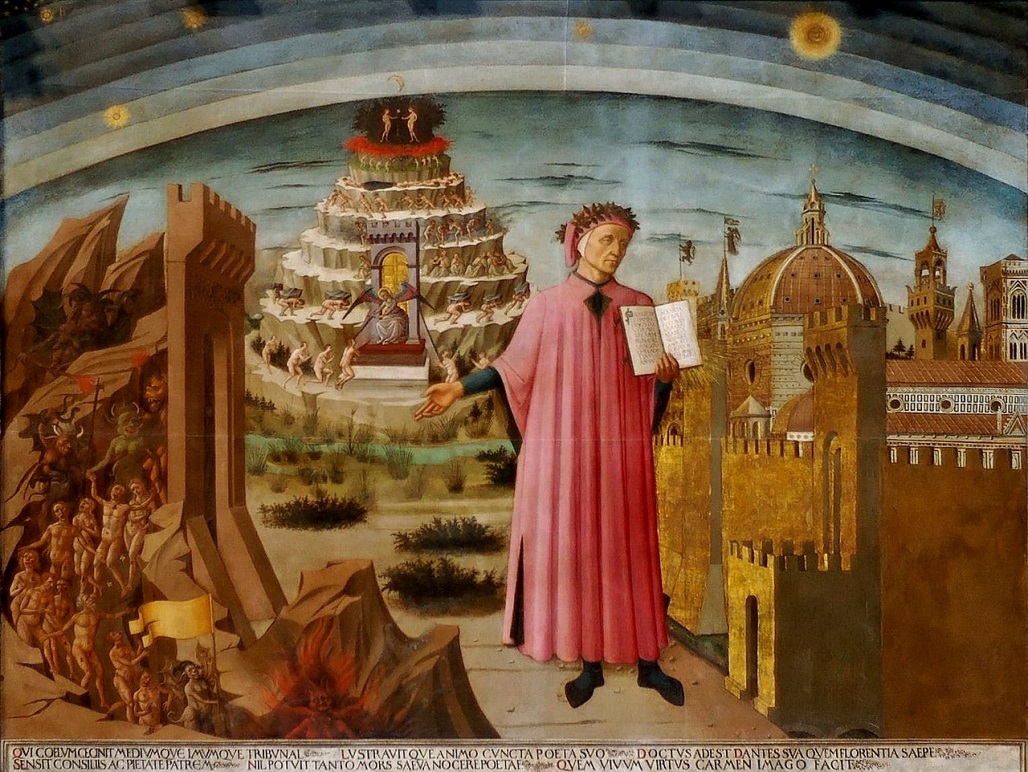 Dante Illuminating Florence with his Poem 
by Domenico di Michelino 1465 
at Museum of the Opera del Duomo
所以﹐十字架的工作是積極的﹐除去敗壞的世界﹐同時建造「新造」。這新造有一天當基督再來時﹐要完全實現﹔可是在今天﹐神要將現今的世界基督化﹐將文化按著聖經的理想更新﹐這就是「新造」。什麼地方出現了「神的以色列民」﹐就會有新的社會秩序建造出來﹐那就是「新造」的出現。
下頁﹕Sermone della Montagna 
by Cosimo Rosselli 1481~82 at Sistine Chapel (Fresco)
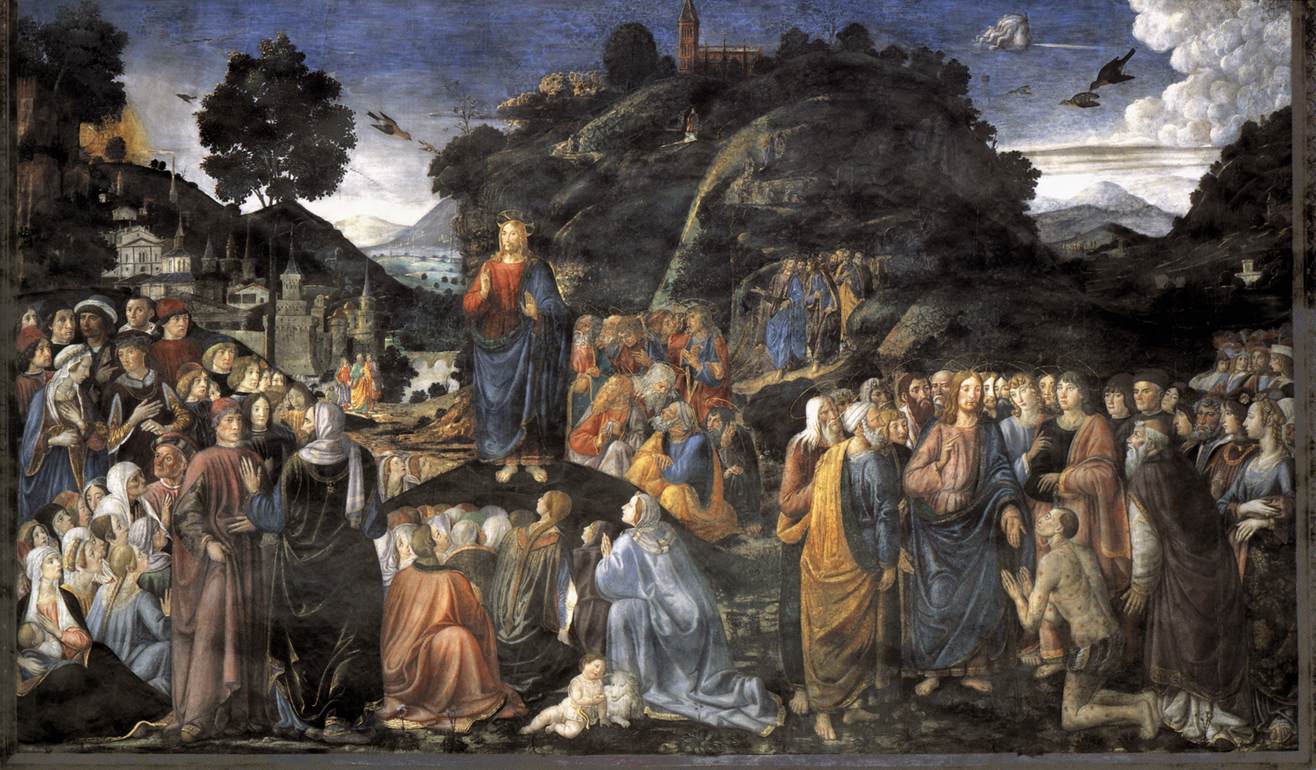 新舊世代交替(6.14bc)

基督的十字架/釘十架的基督﹐是基督徒惟一的誇口與盼望。為什麼呢﹖加6.14bc就是用來詮釋6.14a的﹐起頭有「因」(διά)﹐所有格﹐意思是「憑藉」﹐不是「因為」。雖說如此﹐6.14bc其實是在詮釋6.14a的。δι᾽ οὗ的代名詞οὗ是陽性的﹐或指基督或十架。後者更為可能。
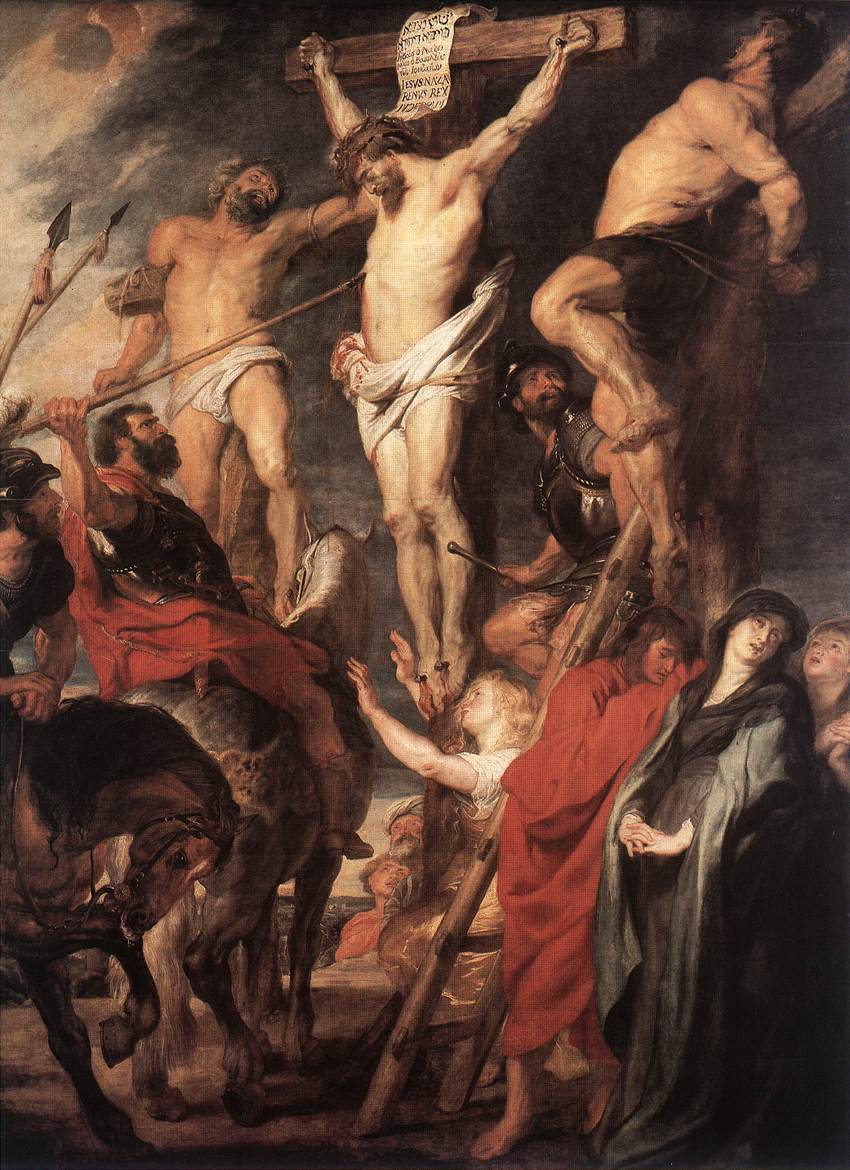 藉著這十字架﹐神要做什麼工作呢﹖原來祂在世界和「神的以色列民」之間﹐做「釘死」的工作。世界和世代是同義的。
Christ on the Cross Between the Two Thieves 
by Peter Paul Rubens 1619~20 
at Royal Museum of Fine Arts, Antwerp
從聖經看來有兩世代﹐一舊一新。舊者始自世界受造﹐新者始自基督降生。兩者正在交替﹐舊的正在消逝之中﹐而新的則正在成長之中。其間交替的時空就是教會
時代﹐到基督再臨帶進
永世為完滿﹔到了那時﹐
舊者完全過去﹐新者則臻
於圓滿。
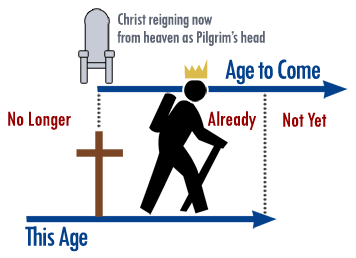 2-Age Bible Construction
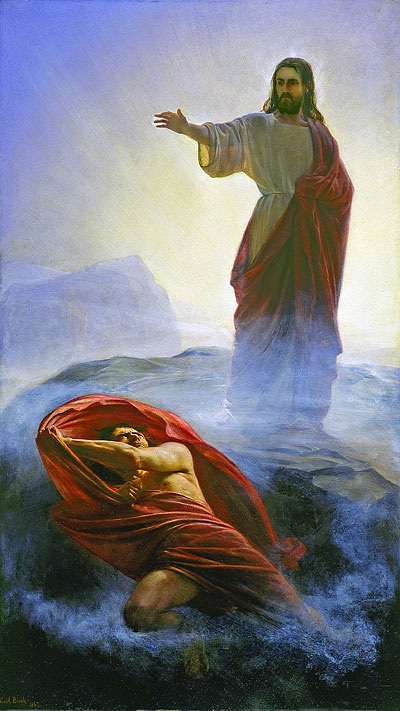 世界之王逐出

耶穌曾在約翰12.31-33那裏宣告過﹕12.31「現在這世界受審判﹐這世界的王要被趕出去。12.32我若從地上被舉起來﹐就要吸引萬人來歸我。」12.33耶穌這話原是指著自己將要怎樣死說的。
Jesus Tempted by Carl Heinrich Bloch 
at Frederiksborg Palace Chapel in Copenhagen
西2.15啟示基督在十架上打傷那古蛇的頭﹕
「祂既然將一切執政的和掌權的廢功了﹐並靠著十字架誇勝了﹐就在凱旋的行列中將他們公開地示眾。」
而一切執政掌權的元首就是撒但~世界的王。主打傷撒但的頭﹐因此主上十架前就預告﹐「這世界的王要被趕出去」。
下頁﹕Triumphs of Caesar (in 10 paintings) 
by Andrea Mantegna 1484~92 
at Royal Collection, Hampton Court Palace -- Captives
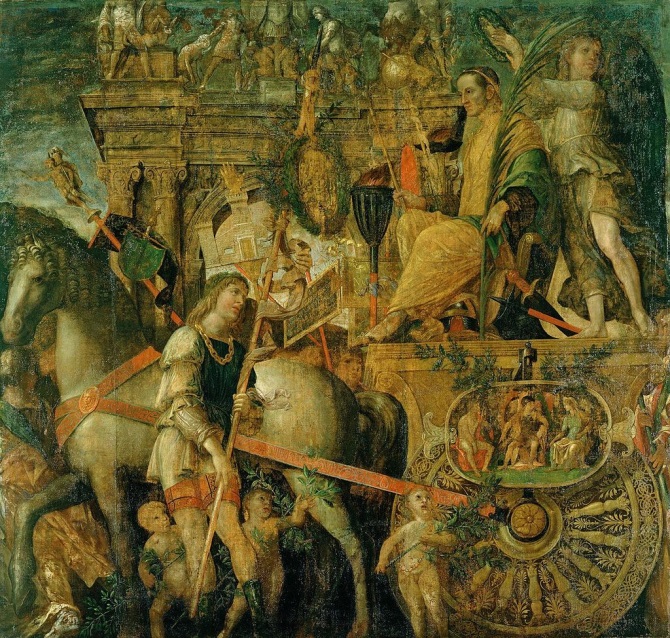 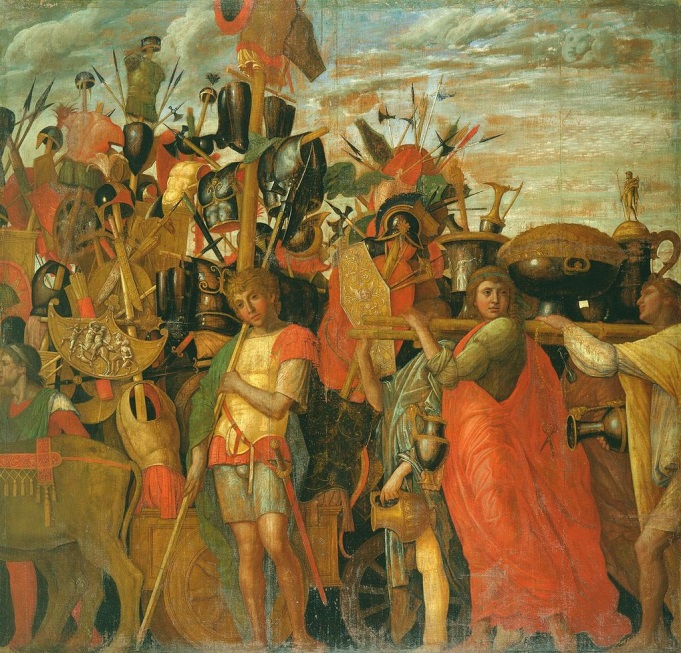 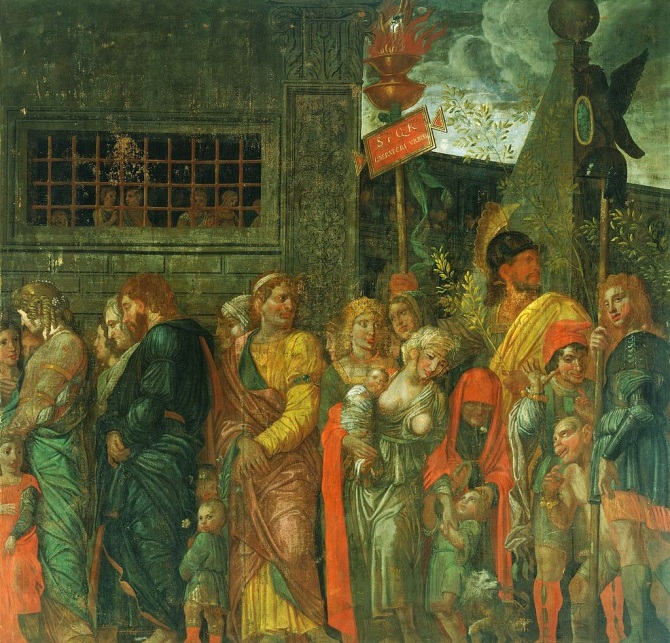 Triumphs of Caesar 9/10 
--Julius Caesar
Triumphs of Caesar 3/10 
--Bearers of trophies and bullion
Triumphs of Caesar 7/10 
--Captives
約16.8-11也提及一件重要的事﹐
「8祂既來了﹐就要叫世人為罪﹑為義﹑為審判﹐自己責備自己。9為罪﹐是因他們不信我﹔10為義﹐是因我往父那裡去﹐你們就不再見我﹔11為審判﹐是因這世界的王受了審判。」

這正是聖靈今日的工作﹐根據基督十架勝利做的﹐即在蒙恩人身上光照他們﹐使他們看見一件可畏的事﹐即「這世界的王受了審判」﹐因而自責。
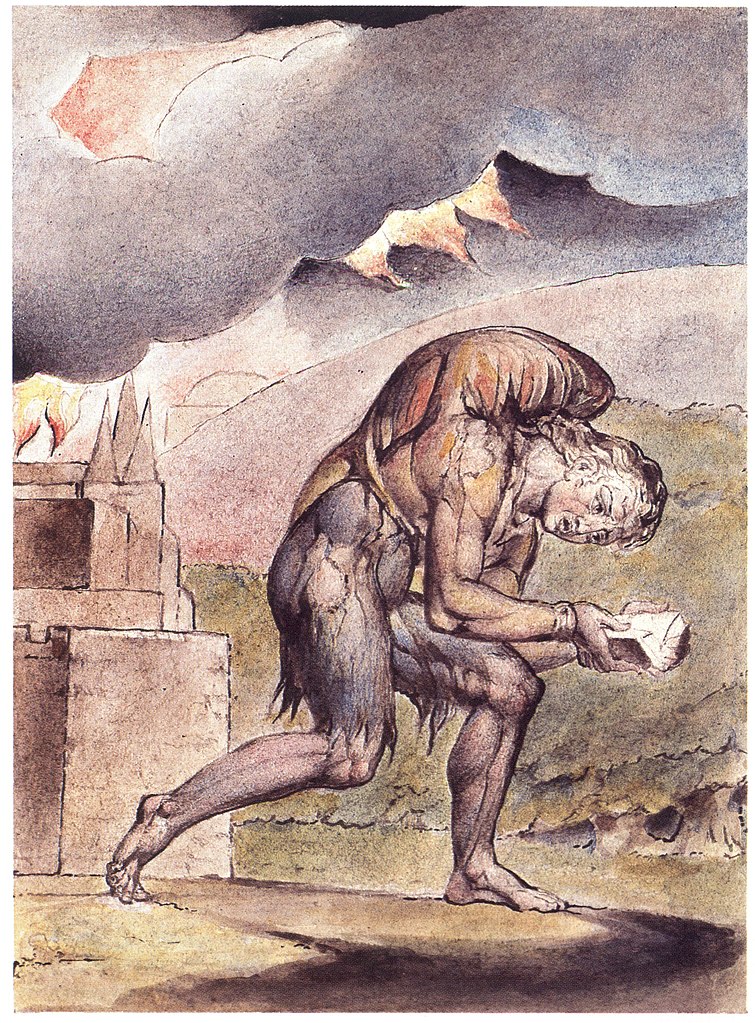 這是約翰．本仁所寫的名著天路歷程的開始﹐他看到現今的這個世界將要受到永遠的審判﹐因此他決心離開「將亡城」。
Christian Reading in His Book 
in  John Bunyan's Pilgrim's Progress 
by William Blake (1757~1827) 
at Frick Collection, NYC
向舊世代釘死(6.14c)

藉著十字架﹐敗壞的世代已釘死了﹐其結局看透了。另一面﹐面對這世代﹐保羅已釘死﹐沒用了﹐如路德所說的﹐「這世界也斷定我是可咒詛的…厭棄我的教義和行為是擾亂治安的﹐是有害者﹑傳染病者﹑異端。」
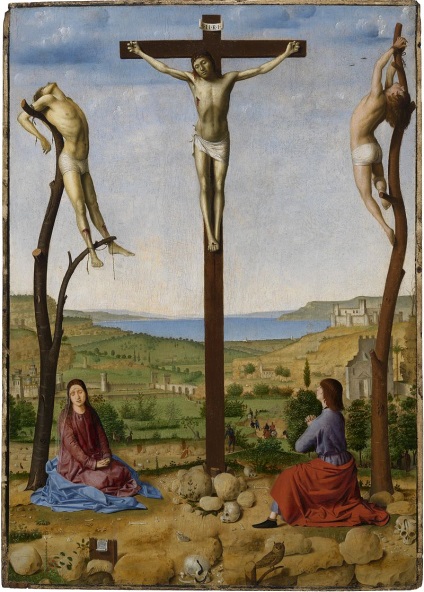 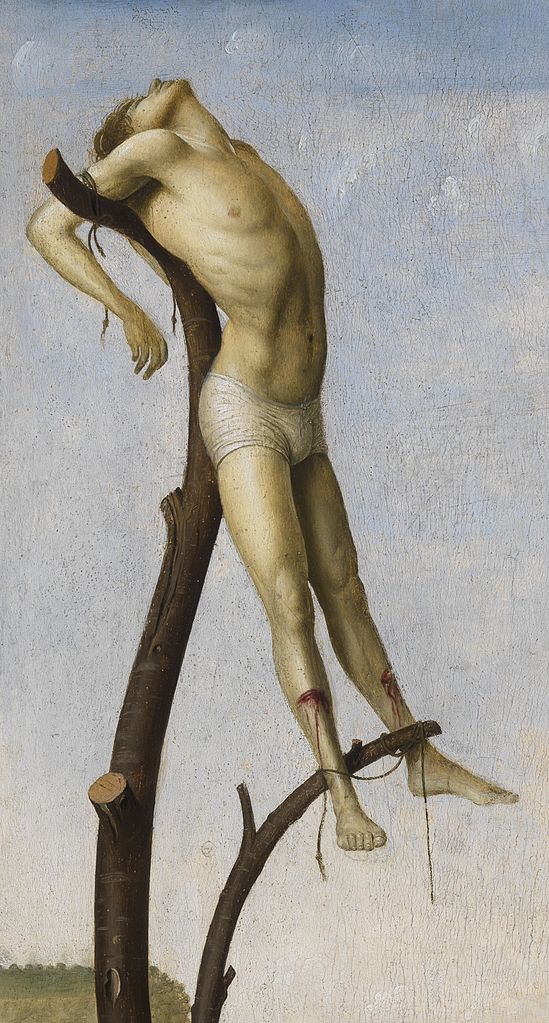 Crucifixion, with Maria and Johannes 
by Antonello da Messina 1475 
at Royal Museum of Fine Arts, Antwerp
「不要愛世界和世界上的事。…這世界和其上的情慾都要過去﹐惟獨遵行神旨意的﹐是永遠常存。」(約壹2.15-17)
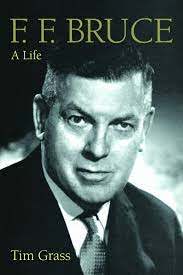 十字架在基督徒和世界之間﹐切出一道永遠的鴻溝﹐是彼此無可跨越的。「十字架是一道障礙﹐藉著它﹐世界已經永遠與他﹑而他也與世界『隔開』了。」(F. F. Bruce, 1910~90)
加6.14bc﹕先看到客觀的真理﹐然後才看到主觀的經歷﹔這個次序很重要﹕

「保羅在此思想到﹐十字架不僅是在於它給予自己主觀上的意義﹐而是基本上在於它在救恩史上之為決定性的事件﹐其客
觀性與末世性的特徵﹐在兩個世界
之間造成了一個激烈的分離﹐以至
於在它們之間不再會有任何的溝通
了。」(馮蔭坤﹐1937~)
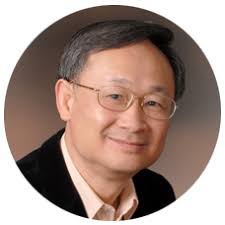 所以神的兒女一得救時﹐會立刻對世俗事產生疏離﹐甚至厭棄﹐且開始時或矯枉過正。
我一得救時﹐發現我沒法下棋…
一位姊妹琴藝很好﹐信主後一兩年不想彈琴…
林前6.11-12﹕「11但如今你們奉主耶穌基督的名﹐並藉著我們神的靈﹐已經洗淨﹐成聖﹑稱義了。12凡事我都可行﹐但不都有益處。凡事我都可行﹐但無論哪一件﹐我總不受它的轄制。」
因我們是新世界的自由人(加5.1)。
新生活座右銘(6.14a)

難以否認﹐即使信主了﹐世界仍有莫大吸引。保羅在此提及誇口的事。受割禮在當時猶太人教會裏﹐形成一種優越感…行律法稱義的象徵。一種偏差~異端﹕靠肉身成全(加3.3)。
人類真能靠自己的行為﹐在神面前稱義嗎﹖
下頁﹕The Return of the Prodigal Son 
by James Tissot 1862 at Petit Palais, Avignon
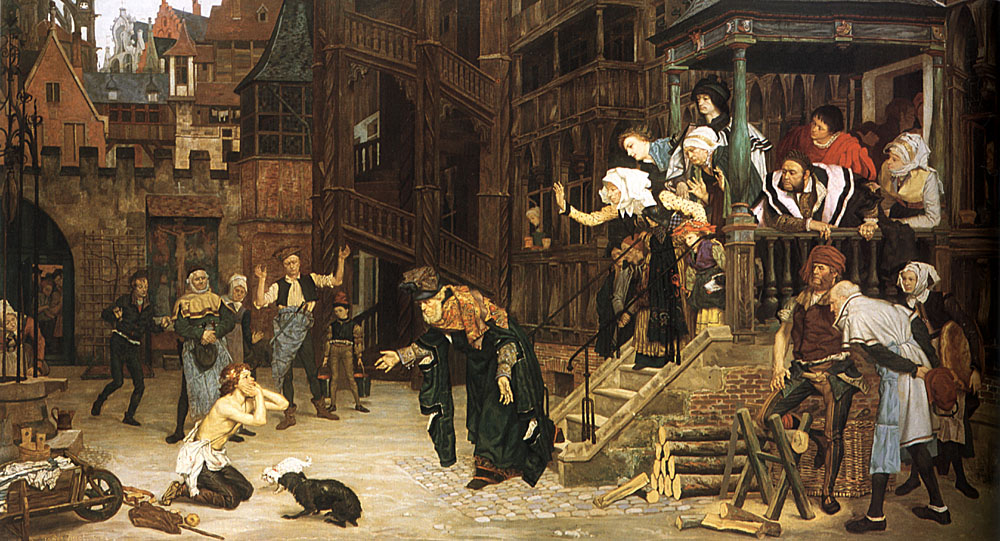 人若憑自以為的善行稱義﹐還要基督走上十架上嗎﹖保羅高分貝結論﹐「我不廢掉神的恩﹔義若是藉著律法得的﹐基督就是徒然死了。」(加2.21) 宗改五大原則是改教家們堅守不退的﹕
唯獨恩典﹕九十五條 1517/10/31
唯獨基督﹕海德堡辯論 1518/4/26
唯獨信心﹕寺塔經歷 1519/1
唯獨聖經﹕沃木斯審判 1521/4/18
唯獨神榮﹕論意志的捆綁 1525/12
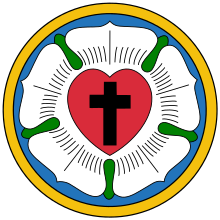 保羅在腓3.5-8 (自述)對比兩種誇口﹕
「5我第八天受割禮﹔我是以色列族﹑便雅憫支派的人﹐是希伯來人所生的希伯來人。就律法說﹐我是法利賽人﹔6就熱心說﹐我是逼迫教會的﹔就律法上的義說﹐我是無可指摘的。7只是我先前以為與我有益的﹐我現在因基督都當作有損的。8不但如此﹐我也將萬事當作有損的﹐因我以認識我主基督耶穌為至寶。我為祂已經丟棄萬事﹐看作糞土﹐為要得著基督。」
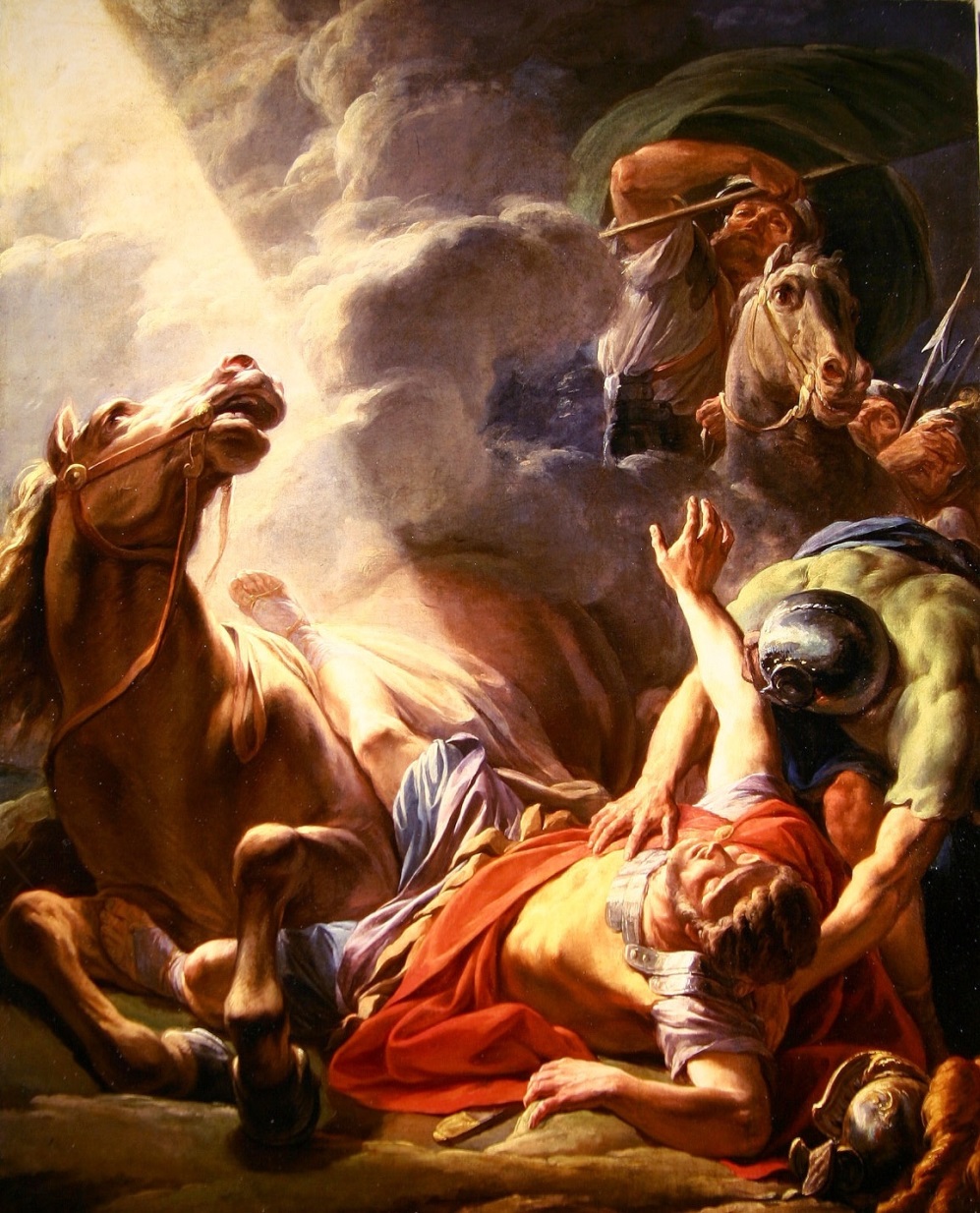 腓3.7的「只是」成為保羅一生的轉捩點﹐如今在新造裏生活﹐座右銘乃是﹕「但我斷不以別的誇口﹐只誇我們主耶穌基督的十字架。」(加6.14a)
Conversion of St Paul 
by Nicolas Bernard-Lepicie 1767
文化更新使命(6.15)

千萬別誤會﹐以為基督徒變成了禁慾的修道士了。基督在十架上對付世界有兩面﹐6.14bc是消極的﹐而6.15-16才是積極的。
宗改時加爾文最大的貢獻是…文化使命。更正教逐漸失去這最神聖的使命。忽略掉文化使命等於只有戰術﹐沒有戰略。這樣﹐基督教會在世上肯定式微﹐就像今日光景。
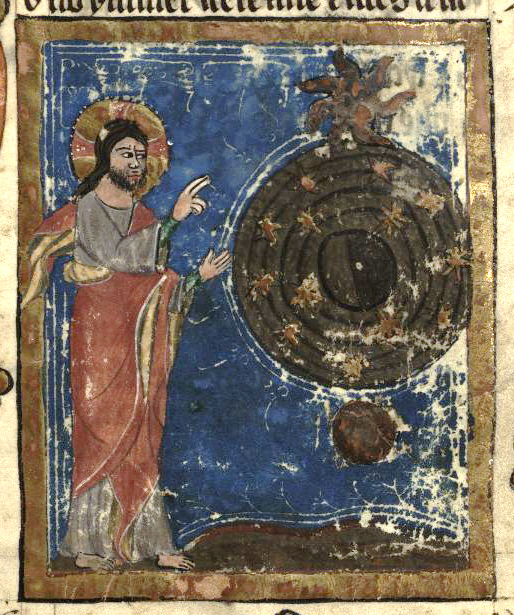 Gott erschafft den Weltkreis 
by Rudolf von Ems 1350~75
「最要緊的是新造。」(6.15b) 新造與舊造形成對比與對立。新乃是更新﹐不是換新。神更新大地的焦點在於更新各族群的文化。保講過一個十分重要的原則﹕「各人蒙召的時候是甚麼身分﹐仍要守住這身分。」(林前7.20) 中世紀千年的錯謬﹕將職業劃分聖俗﹐從而崇尚聖職。路德扭轉其錯謬﹕「不﹐每一個神的呼召都是神聖的﹐而你要在呼召裏見證主﹐建立教會的新倫理。」
William Ewart Gladstone (1809~98)﹐傑出的英國基督徒政治家﹐曾四次出任首相。1840年(31歲)在野黨反對鴉片戰爭﹐只有Gladstone的反對是道德訴求。鴉片戰爭是英國史上醜陋的烙印。讓我們聽一聽Gladstone的正義之聲﹕
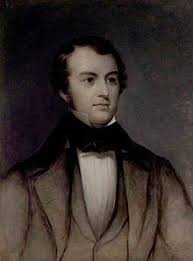 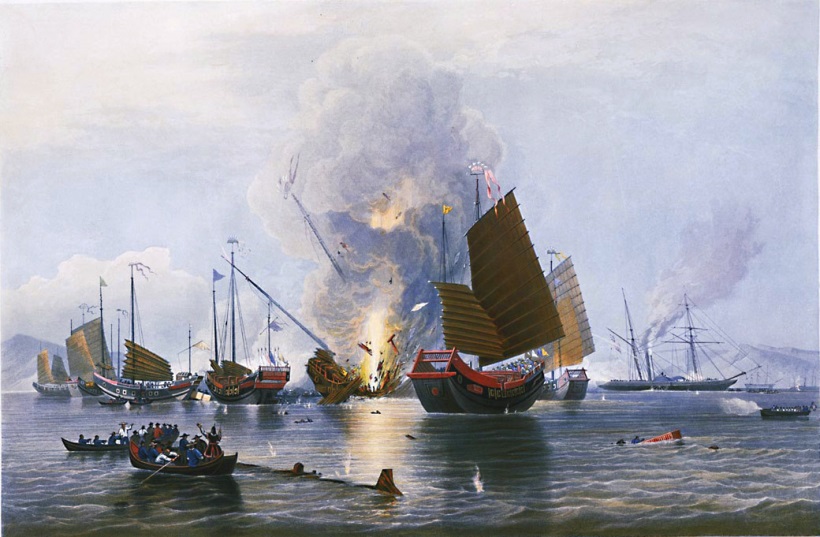 William Ewart Gladstone 
(1809~98)
Destroying Chinese War Junks 
(in Opium War) 
by E. Duncan 1843
「中國政府…有權把你們…驅逐﹐因為你們…堅持這種不道德的殘暴貿易。…在我看來﹐正義在他們那邊﹐這些異教徒…都站在正義這一邊﹐而我們…基督徒卻在追求與正義和宗教背道而馳的目標。…這場戰爭從根本上就是非正義的﹐…將使我們國家蒙上永久的恥辱﹐這種恥辱是我…從來沒有聽說過的。現今在陸軍大臣的庇護下﹐我們的國旗成了海盜的旗幟﹐它所保護的是可恥的鴉片貿易。」    271：262
宗改不僅是改革教會本身﹐同時也改革文化﹐其最有建樹的是清教徒運動(1558~1660)﹐波濤壯闊洶湧﹐橫跨英~美~歐三地﹐上接宗教改革﹐下開福音復興。在政治上催生了契約民主政治﹐在經濟上提供了近代資本主義的溫床﹐在科技上助長了近代科學及技術。它是一股浩大的文化力﹐改革了整個社會﹑國家與文化。
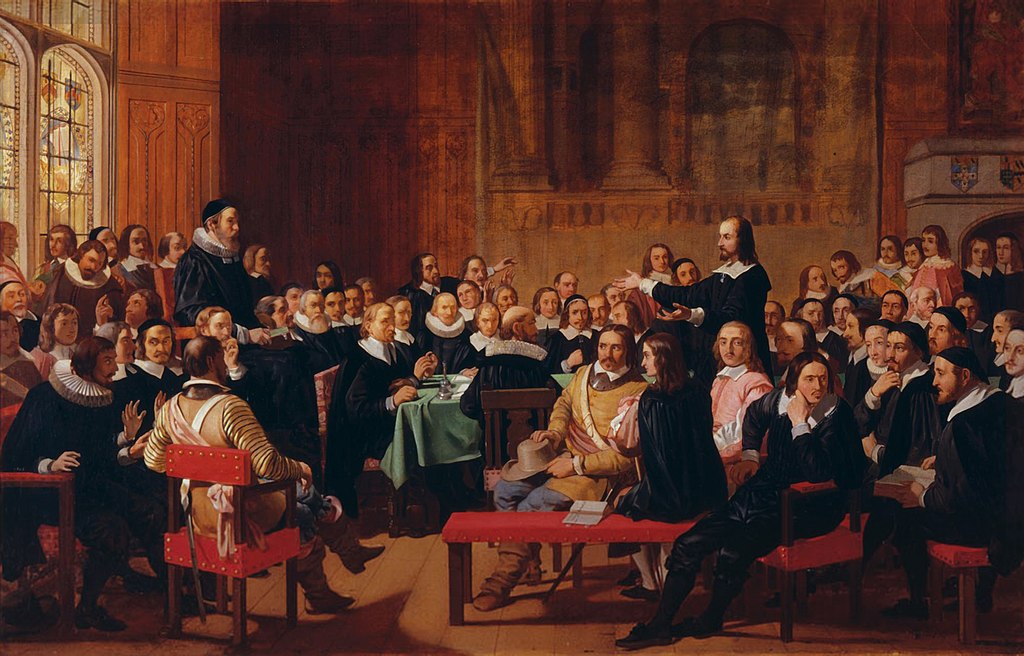 Assertion of Liberty of Conscience by Independents of Westminster Assembly
by John Rogers Herbert 1847 
at Palace of Westminister (Philip Nye ... Feb 21, 1644)
將現代化的功勞歸給啟蒙運動﹐是不諳歷史真相的說法。啟蒙運動師承中世紀後期人文主義的以人自主的精神﹐將宗教改革所帶來的現代新文化世俗化。清教徒運動則秉持奧古斯丁~路德/加爾文
的傳統﹐堅認基督－不
是人－才是文化之主。
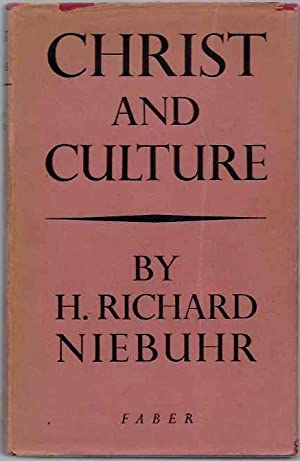 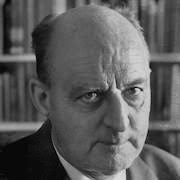 Helmut Richard Niebuhr
(1894~1962)
舉例﹕宗改重視神是創造主﹐在基督教要義裏﹐其鋪排是認識神為創造主&救贖主﹐兩者並列。創造(主)的教義恢復了﹐人們才會對造物和宇宙發生興
趣﹐會去研究﹑應
用以造福人類﹐同
時也會用聖經倫理﹐
斧正資本主義的偏
差。
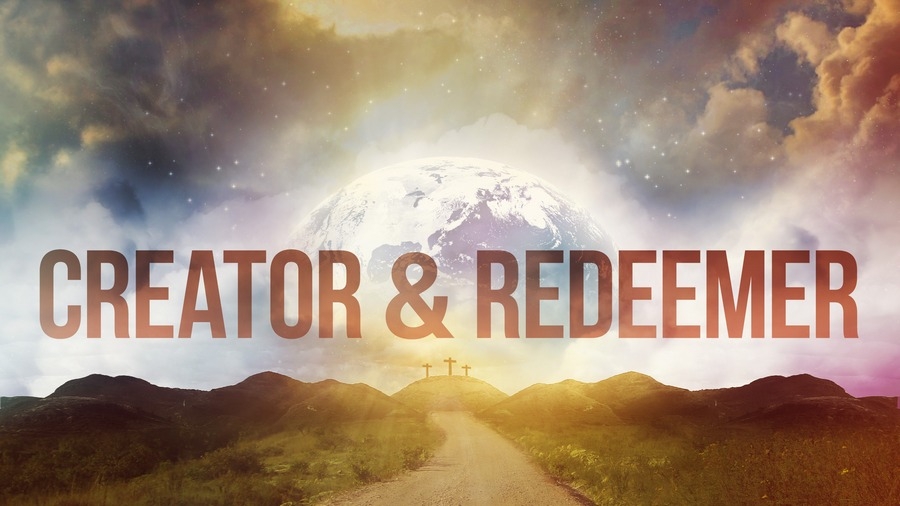 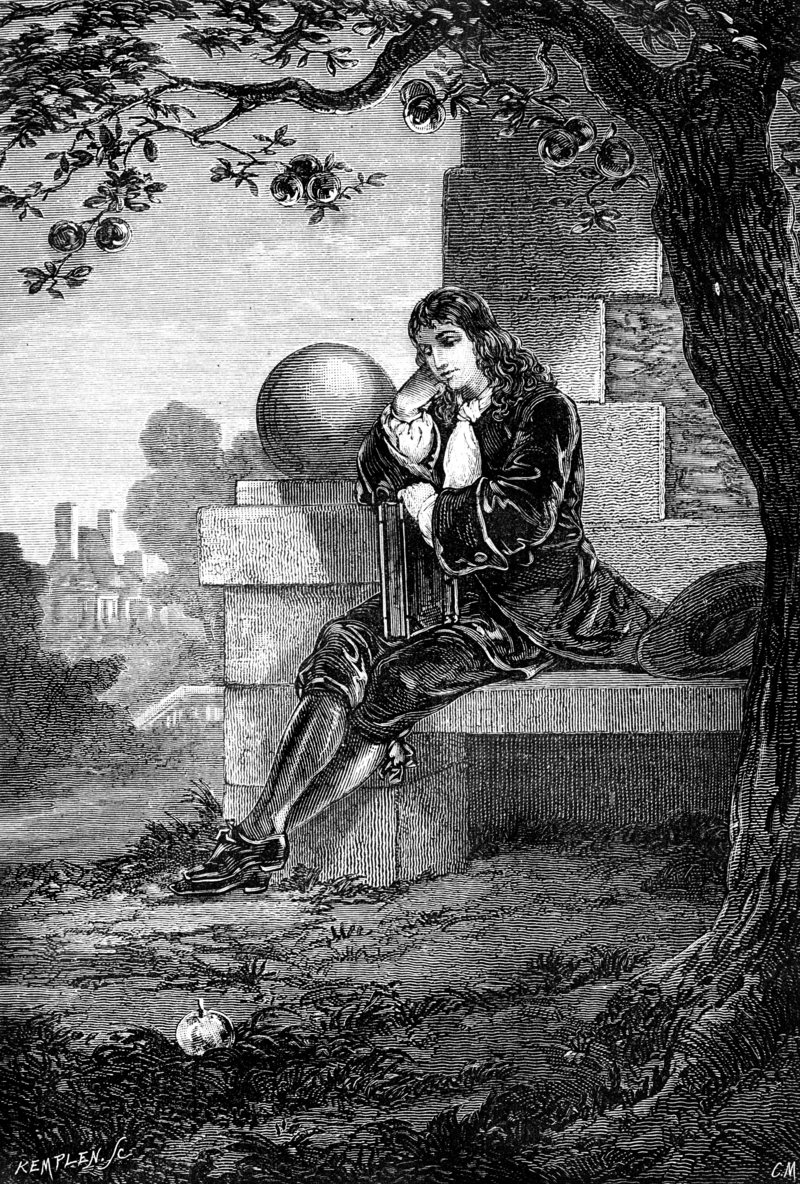 蘋果千百年來掉下來﹐為何牛頓就悟出萬有引力﹖至少有一點要歸榮耀給聖經的教義﹐因為創造主是宇宙之主﹐其定律小到管治蘋果和大到管治星球﹐皆同。定律就是定律﹐在劍橋如此﹐在地球和太陽之間也是如此﹐這不是實驗室做出來的實驗﹐而是聖經信仰。
大陸一些學者批判宣教士是帝國主義侵略中國的走狗…郭士立(Karl Gützlaff, 1803~51)的確叫人氣憤﹐出賣靈魂的傳教士﹐你看了不生氣﹐你就不是追求公義的基督徒。1831年來華﹐陪同東印度公司沿海航行﹐作成﹕ 1831-1833年在中國沿海三次航行記﹐調查沿海口岸的潮汐等情報﹐給鴉片戰爭舖路。
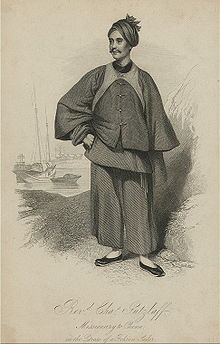 馬禮遜(Robert Morrison, 1782~1834)札記2006年出版了。我從頭到尾翻讀﹐尋找他對賣鴉片的態度。正反皆沒說﹐但他對中國人的愛出乎自然真誠﹐很難叫我懷疑他會贊成。有一則日記叫我甚感動﹕「英國政府要把中國貿
易特權從東印度公司收回了﹐這樣我
就失業了。可是兩國之間正式貿易的
話﹐會增加中國的稅收﹐我為中國感
到高興。」
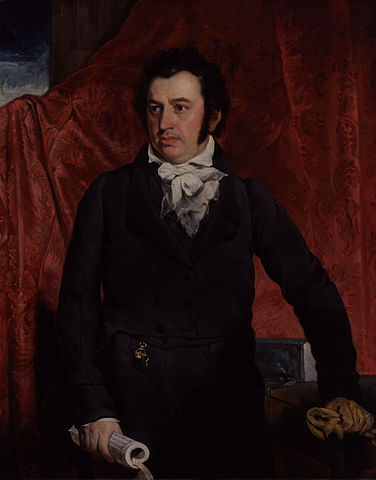 Robert Morrison by John R. Wildman 1939
 at National Portrait Gallery
西敏士小教義第一問答﹕

「人生主要的目的為何？人生主要的目的是為著榮耀神﹐並且永遠享受祂。」

新造的人生觀是享受神﹐享
受神所賜的造物﹐並且凡事
榮耀神。這是一個因十字架
與世界澈底決裂之基督徒的
人生觀。
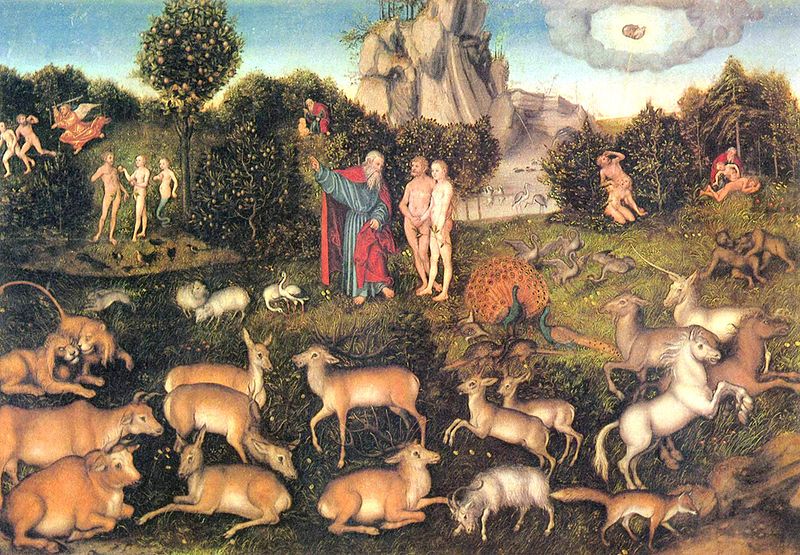 Garden of Eden 
by Lucas Cranach der Ältere 1530
傳道書的主題﹕豐滿的豐滿﹐一切都是豐滿。神邀我們在祂的同在之中享受祂在日光之下所賜的一切。傳2.25可用來表達其主題﹕「論到吃用享福﹐誰能沒有沒有祂呢﹗」
下頁﹕左是創造﹑中是墮落﹑右是地獄
The Garden of Earthly Delights 
by Hieronymus Bosch 1480~1505 
at Museo del Prado
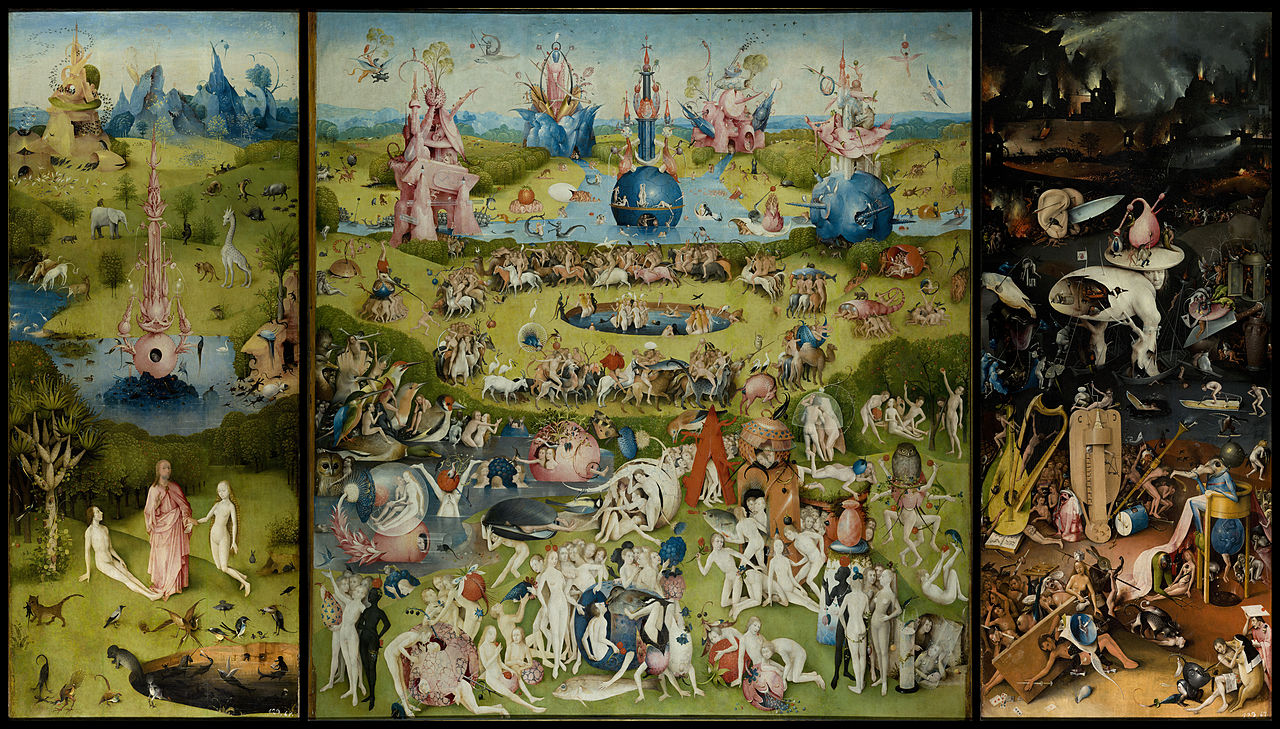 神的以色列民(6.16)

關鍵在新以色列民﹗為什麼來華宣教的力道不及韓國者﹖韓國在1900年就已經歷復興﹐教會在國家未獨立前就站穩了。我的觀察是來華有不少宣教士走類似社會福音的道路。光講文化使命而沒有福音使命﹐是錯誤的。保羅在加6.16這裏強調在「新造」裏－就是在更新的文化裏－最重要的是人得救了沒有。
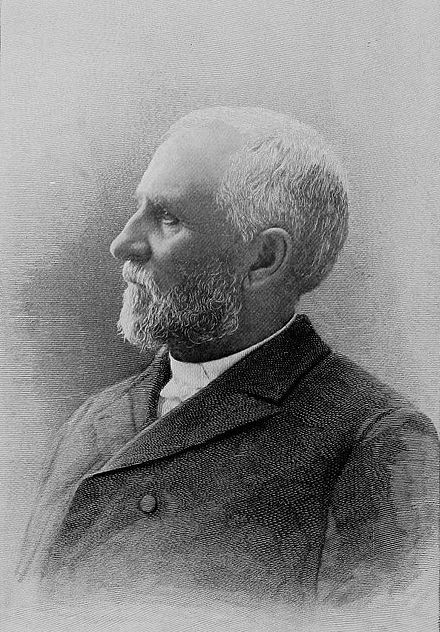 宣教士倪維思(John L. Nevius, 1829~1893)。他最大的貢獻是提出自立~自養~自傳的概念。可惜華北長老會宣教部沒採用﹐他就去韓國介紹這個概念－他們卻採用了﹐這是中韓教會日後的發展為何大相逕庭的原因。
三自概念有一好處﹐能為主產生許多真以色列民﹗難怪韓國教會會復興﹐也難怪受苦的大陸教會會大復興。近幾年來中國浙江的教堂十架尖頂常被拆除…。教會生於憂患﹑長於憂患﹐而死於安樂。為此我們難過﹐但不必太過憂愁﹐因為苦難將會創造更多的新以色列民﹐他們身上沒有叫他們自誇的「割禮」印記﹐而是有份於十架苦難而產生的屬乎耶穌的印記(加6.17)。
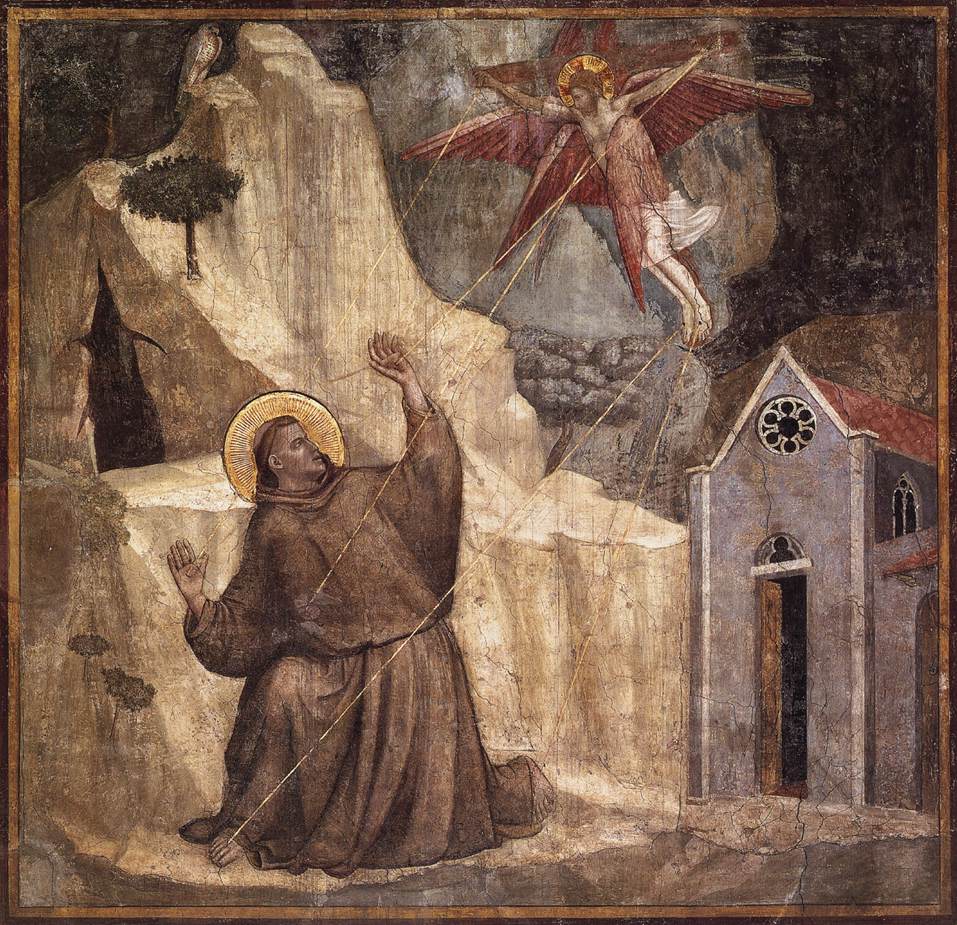 你身上帶著耶穌的印記嗎﹖你經歷過十架在我們身上所作與世界分離的事實嗎﹖願你的身上帶著耶穌的印記﹐這樣﹐世界就很難再攪擾你了。-- end
Stigmatisation of Saint Francis 
by Giotto di Bondone 1325